Unit 7  What’s the highest mountain in the world?
Grammar Focus - Section B 1d
WWW.PPT818.COM
课 前 预 习
【单词】
1. 大海；海洋 n. ________
2. 厘米 n. ____________   
3. 重量是……；称…….的重量v._______
4. 出生；诞生n. ______
5. 成年的；成人的adj. 成人；成年动物 n.______
ocean
centimeter
weigh
birth
adult
课 前 预 习
【短语】
6.the Pacific Ocean ____________
7.at birth _________
8.up to ______________________
9.one of the oldest countries________________
10.much older than ____________	
11.a little longer than __________
12.weigh much more / less ____________	
13.eat many times more/less ___________
太平洋
出生时
到达；至多有；不少于
最古老的城市之一
比...老得多
比...长一点
比..重/轻很多
吃了比...多/少
课 前 预 习
【句型】
14. - How high is Qomolangma?       
    - It’s 8848.43 meters high. It’s higher than any other mountain.
______________________________________________________________________________
15. Which is the deepest salt lake in the world?
_______________________________________
16. It’s one of the most popular places for serious mountain climbers.
____________________________________________
- 珠穆朗玛峰有多高？ 
- 高8848.43米。它比任何其他的山都高
这是世界上最深的咸水湖？
对认真的登山者来说，这是最热闹的地方之一。
课 前 预 习
17. No ocean in the world is as big as the Pacific Ocean.
_______________________________________________________________________________
18. This elephant weighs many times more than this panda. ________________________________________________________________________________
世界上没有海洋是和太平洋一样大。
这头大象比熊猫重很多倍。
课 堂 小 测
一、根据中文意思或首字母提示，用单词的适当形式填空，每空一词。
1. Not only a________(成人) but also children have stress in their life.
2. – How heavy is this bag of rice?   
- It w________ about 5 kilos.
3. Qomolangma is 8,844.43 meters high. It’s h________ than any other mountain in the world.
4. China is one of the oldest c__________ in the world.
5. The panda eats 10 k______ of food a day.
adults
weighs
higher
countries
kilos
课 堂 小 测
二、根据中文提示完成句子，词数不限。
6. 他们的儿子生下来时有八磅重。
  Their son ____________ eight pounds _____________.
7. 中国比美国古老得多
China ____________________ America.
8. 这头大象比这只熊猫重很多倍。
This elephant _________________________ this panda.
weighed
at birth
is much older than
weighs many times more than
课 堂 小 测
9. 熊猫能活到20至30岁。
  A panda can ___________ 20 to 30 years.
10. 他是中国最受欢迎的作家之一。
  He is __________________________in China.
live up to
one of the most popular writers
课 堂 小 测
三、单项选择。
(    ) 11. - _____ is the building?  
- It’s more than 100 meters high. 
	A. How far	 B. How much	
     C. How high	 D. How many
(    ) 12. _______birth, a baby is about 0.1 to 0.2 kilos.
A. For    B. On   C. At   D. In
(    ) 13. How much _____ the fish ____?
A. is, weigh	    B. does, weigh	
C. is, weight	    D. do, weight
C
C
B
课 堂 小 测
(    ) 14. Our house is three times ____________.
 	   A. as big as, them	    
           B. bigger as theirs             
           C. bigger than theirs	   
           D. as bigger as theirs
(    ) 15. This shirt is _________ cheaper than that one. 
A. more     B. a little    C. little     D. most
C
B
课 后 作 业
一、单项选择
(   ) 1. -Which ocean is _________, the Atlantic Ocean or the Pacific Ocean?   
- The Pacific Ocean.
A. deep	  B. deeper	
C. Deepest   D. the deepest
(   ) 2. – Can you tell me if your visiting plan _____ visiting the Summer Palace?
-- Of course. We will visit it next week.
decides    B. includes
C. achieves 	 D. protects
B
B
课 后 作 业
(   ) 3. This ship is ___________ that one.    
A. twice longer than 
B. as twice long as    
C. twice long than    
D. twice long as
(   ) 4. Beijing, the capital of China, is one of ______ in the world.
A. biggest cities    B. the biggest city   
C. the big city      D. the biggest cities
(   ) 5. – How about the dishes?   
          – Fantastic! Nothing tastes _ .  
A. nice  B. better C. terrible   D. worse
A
D
B
课 后 作 业
二、翻译句子
1.  太平洋是世界上最大的海洋。
___________________________________________________________________________
2. 我们城市最高的建筑物是什么？
___________________________________________________________________________
3. 成年熊猫比熊猫宝宝重很多倍。
___________________________________________________________________________
The Pacific Ocean is the largest ocean in the world.
What’s the highest building in our city?
An adult panda weighs many times more than a baby panda.
课 后 作 业
4. 这条河比那条河宽一点。
___________________________________________________________________________
5. 日本比加拿大小得多。
___________________________________________________________________________
This river is a little wider than that one.
Japan is much smaller than Canada.
课 后 作 业
三、完形填空
       Tigers are the largest wild cats in the world. They usually go out to   1   food when it is dark. When a tiger sees an animal, it   2   quickly and then jumps on the animals to kill it. Sometimes it can   3   the tiger several days to finish eating its food. When the tiger is   4  , it will cover the dead animal with leaves. Later, when the tiger is   5  again, it comes back to eat some more.
课 后 作 业
Tigers are   6   others in the cat family: they like water and often jump into   7   to swim. Some tigers live in very   8   places in North Korea, Russia and China. Other tigers live in warmer places—in India and parts of Southeast Asia.
But now all tigers are   9  . Some people kill tigers to make   10   of their skins (兽皮), and their bodies for medicine. There is also less and less land for tigers to live on.
课 后 作 业
(   ) 1. A. hand out    B. look for	              
          C. wait for   D. look after
(   ) 2. A. jumps	      B. moves	
          C. sits	     D. stands 
(   ) 3. A. use	      B. let	
          C. take	      D. make
(   ) 4. A. strong	 B. weak	
          C. full	      D. angry
(   ) 5. A. hungry	  B. full	
          C. lazy	      D. free
B
B
C
C
A
课 后 作 业
(   ) 6. A. the same as	 B. different from	
          C. good for	    D. friendly to
(   ) 7. A. mountains	   B. rivers	
          C. deserts	    D. forests
(   ) 8. A. cold	        B. hot	
          C. dry	        D. windy
(   ) 9. A. dangerous	    B. in danger	
          C. out of danger	   D. danger
(   ) 10. A. computers	     B. books	
            C. clothes	       D. beds
B
B
A
B
C
课 后 作 业
四、短文填空
Pandas are one of the most precious animals around the world. Only China has natural wild pandas. And many people like them very much.   1   are very cute animals. Most of the pandas in the world live in Sichuan, China. They have   2   hair, but their shoulders, legs, ears and eyes are black. Pandas are usually heavy,   3   they can climb trees   4   other animals even though they don’t climb as fast as them. Pandas’ favorite food is   5  .
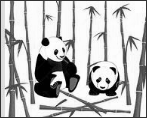 课 后 作 业
And they don’t eat it fast. Instead, they chew it slowly. It   6   pandas a lot of time to have food every day. When they are full, they like lying on the ground and relaxing. Every day they relax many hours. 
Though pandas are cute and easy to feed, the   7   of them is becoming smaller and smaller.   8  , there are not many pandas in the world today because some people   9   down too many bamboos and pandas can not find enough food to eat. I think we must do something to   10    them.
课 后 作 业
1. _____________ 	
2. _______________ 	
3. _______________ 	
4. ______________ 	
5. _______________
6. _____________ 	
7. _______________ 	
8. _______________ 	
9. ______________ 	
10. ______________
They
white
but
like
bamboo
takes
number
However
cut
protect/save